Solar Wind Discontinuities: Parker Solar Probe vs ARTEMIS Observations
SPARTHBZijin ZhangAnton V. ArtemyevVassilis AngelopoulosChen ShiZesen Huang
2024-03-01
Solar wind discontinuities (SWD)
Discontinuous changes in plasmas parameters and magnetic fields
Import element of solar wind turbulences
Very kinetic structure: interact with energetic part of the solar wind ions
Formation of SWD
Turbulent ion heating by reconnection of tangential discontinuities. (a) Current density (color) and magnetic field lines, possible reconnection sites are indicated by crosses. (b) The proton temperature anisotropy (color) that indicates acceleration
Alfven wave steepening results in the discontinuity formation: magnetic energy transport from large scale (Alfven waves generated in the solar corona) to small (ion kinetic) scales of discontinuities, where this energy can be dissipated to particle heating
Motivation
Studying the radial evolution of solar wind discontinuities from synergistic observations of PSP and Earth-orbiting missions (ARTEMIS, Wind) during aligned intervals.
How does the discontinuities change with the radial distance from the Sun?
How is solar wind discontinuities formed? What is the physical mechanisms?
Generated at or near the sun?
Locally generated in the interplanetary space by turbulence?
In-situ synergistic observations
Orbits
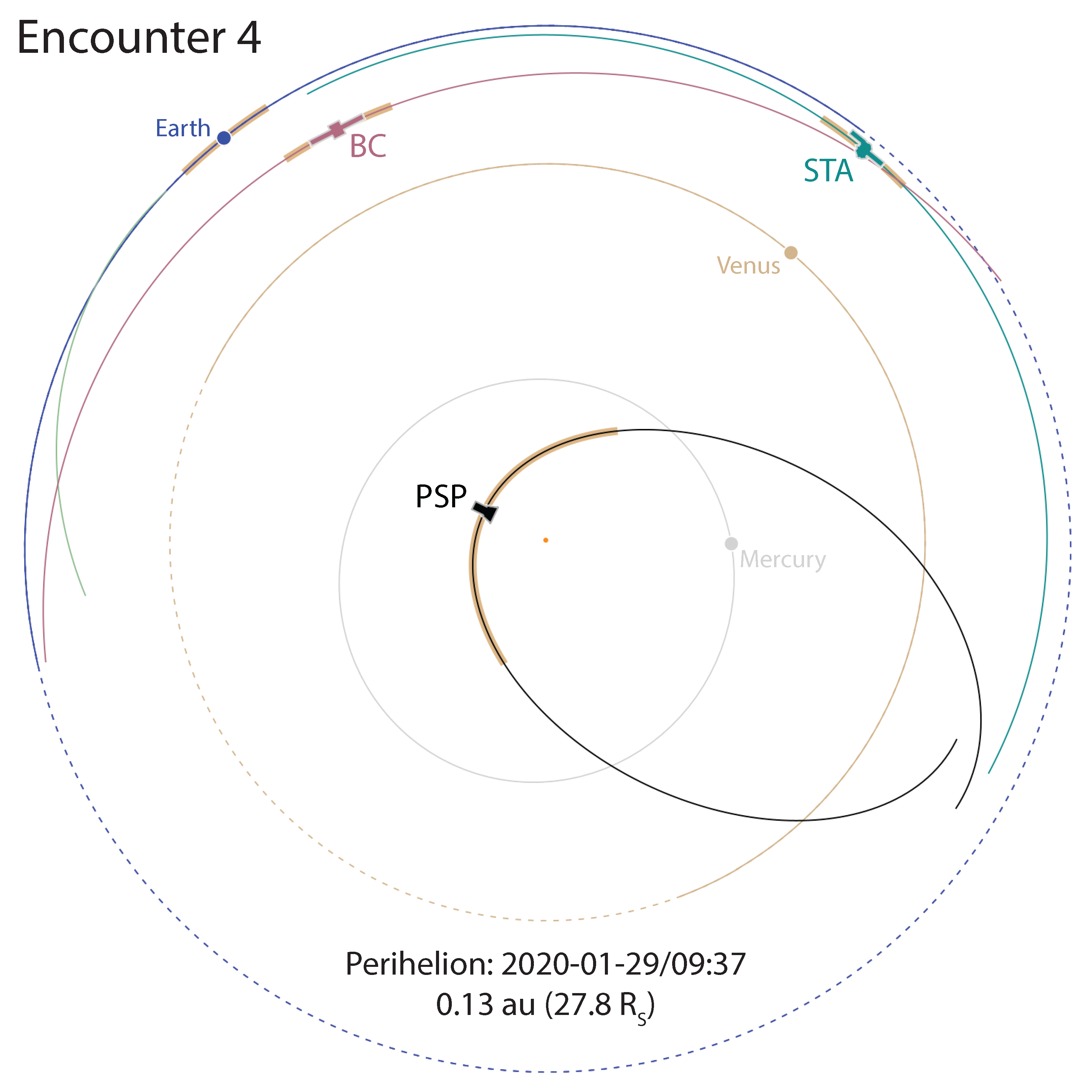 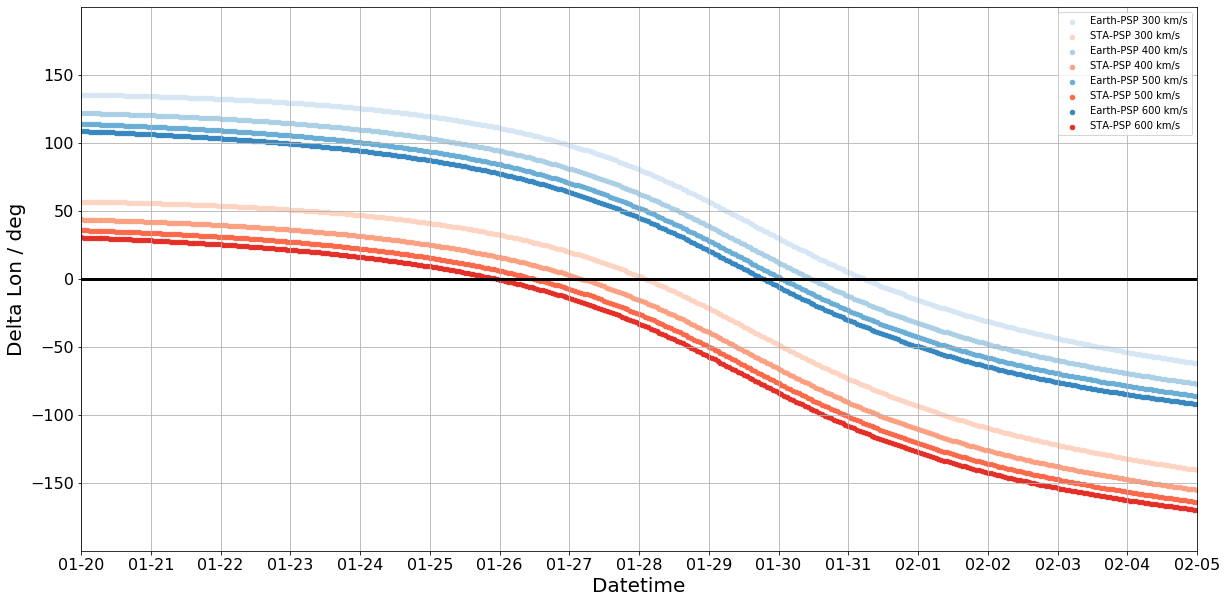 ENLIL simulation
Observation
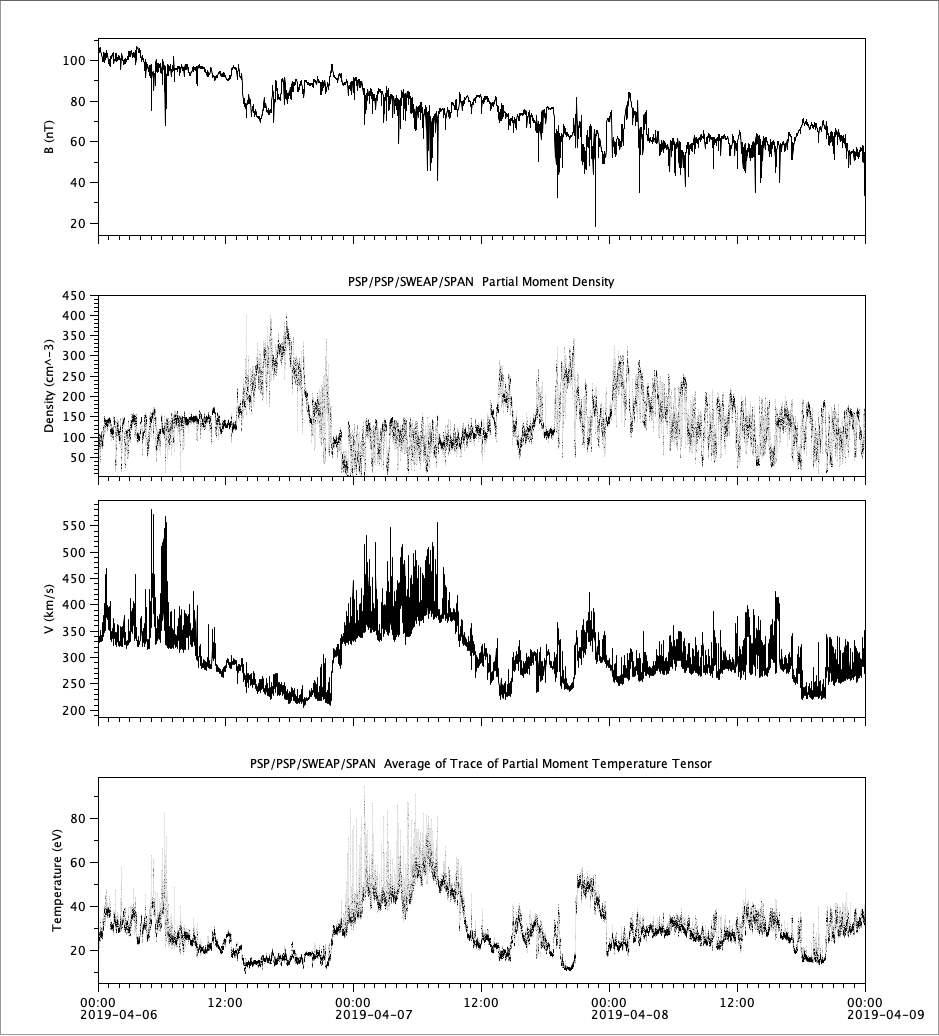 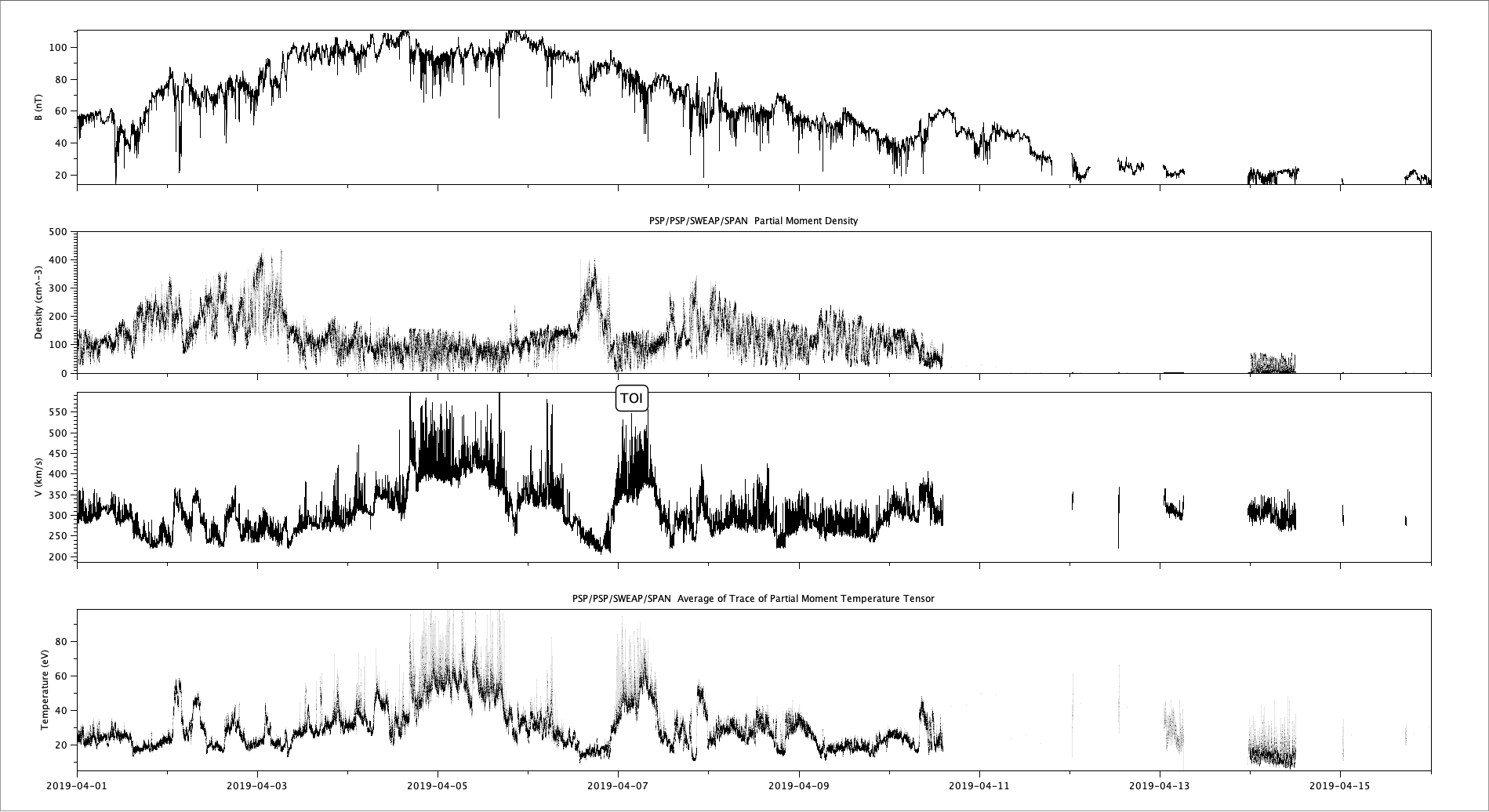 PSP Observation Overvall
PSP observation
Observation (continued)
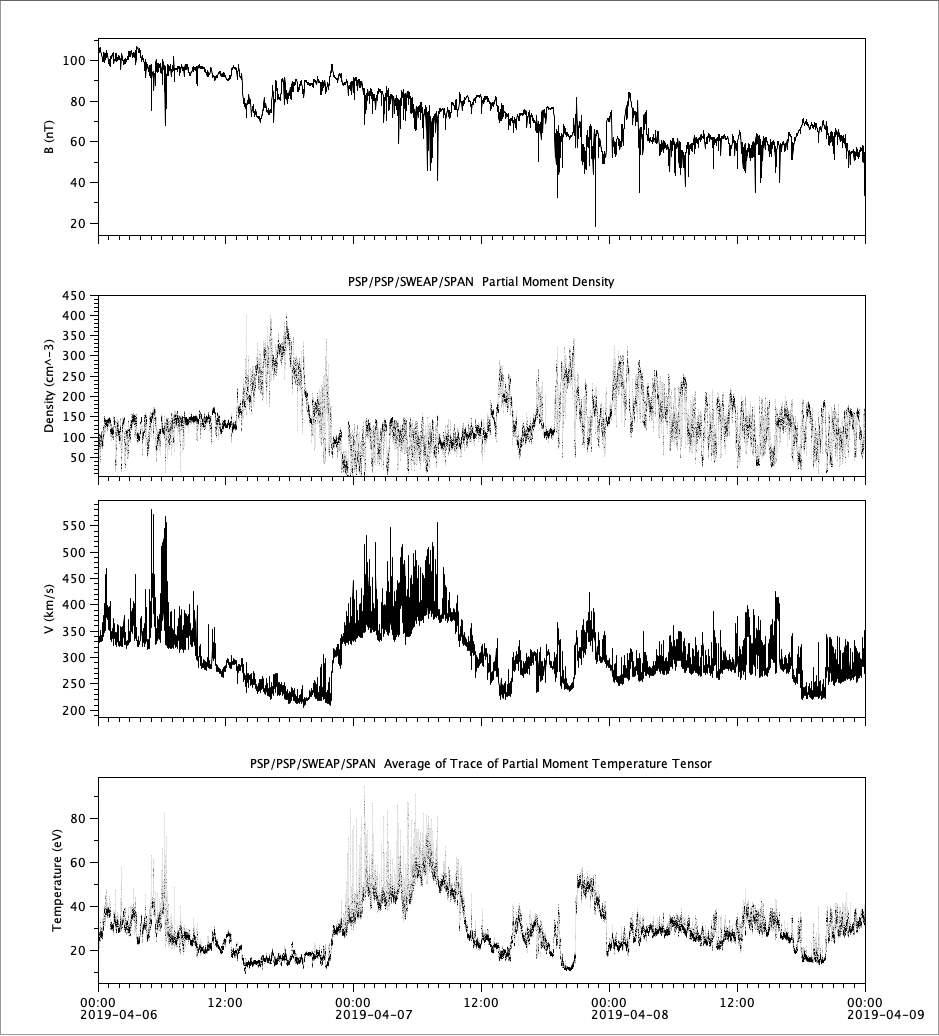 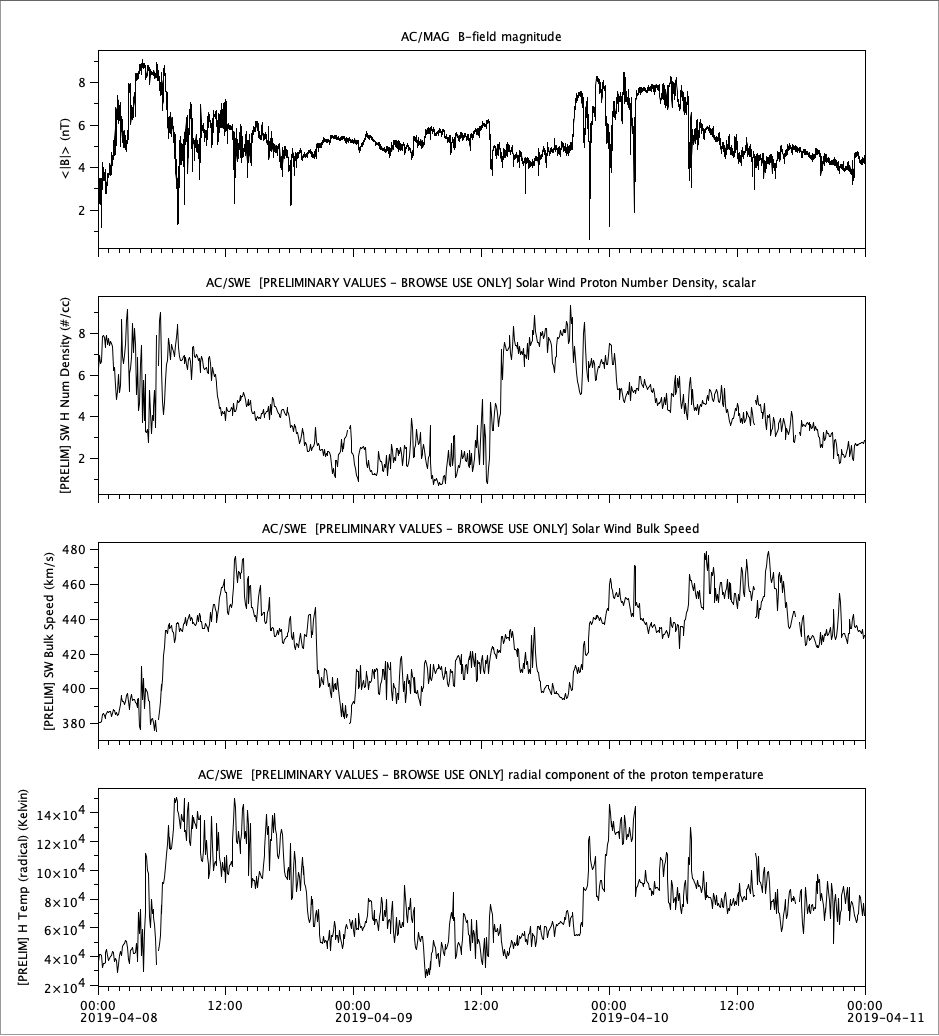 PSP observation
ACE observation
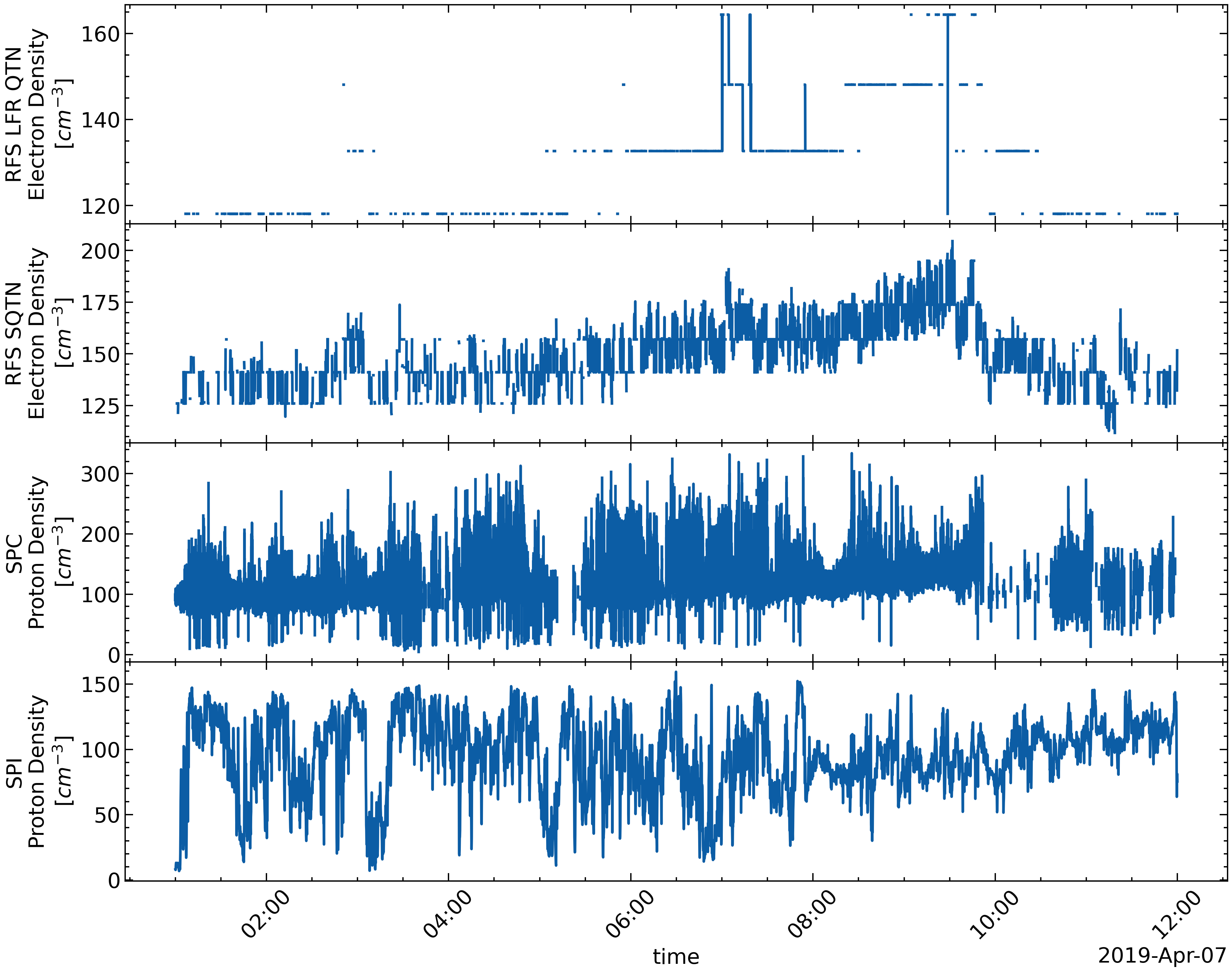 Time resolution (from high to low): SPC, SPI, SQTN, QTN
Quality (fluctuating, from high to low): SQTN, QTN, SPC/SPI
Different Density Product
Examples of discontinuities
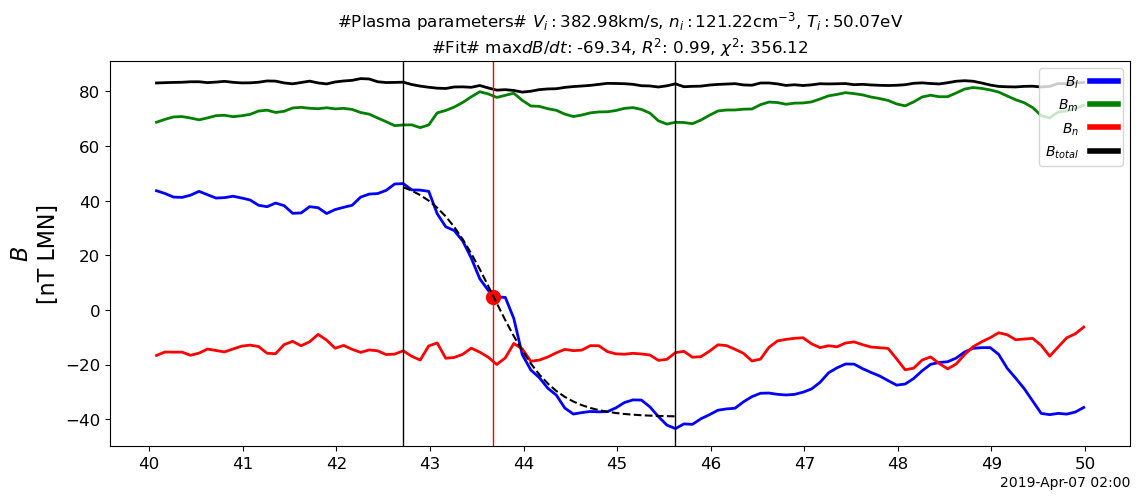 In general discontinuities observed by PSP are with
shorter duration (1~5 secs)
compared with 5-10 secs
large current density (100-1000 nA/m^2)
compared with 1-10 nA/m^2
Identification/Detection method
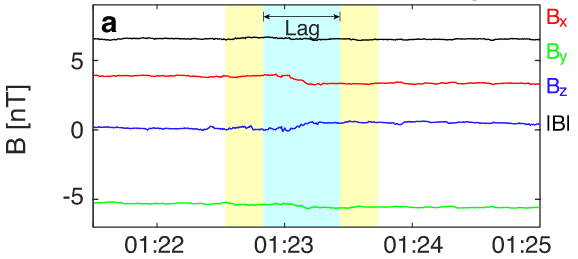 Liu et al. (2022)
Compared with adjacent intervals without sampling
Properties of discontinuities
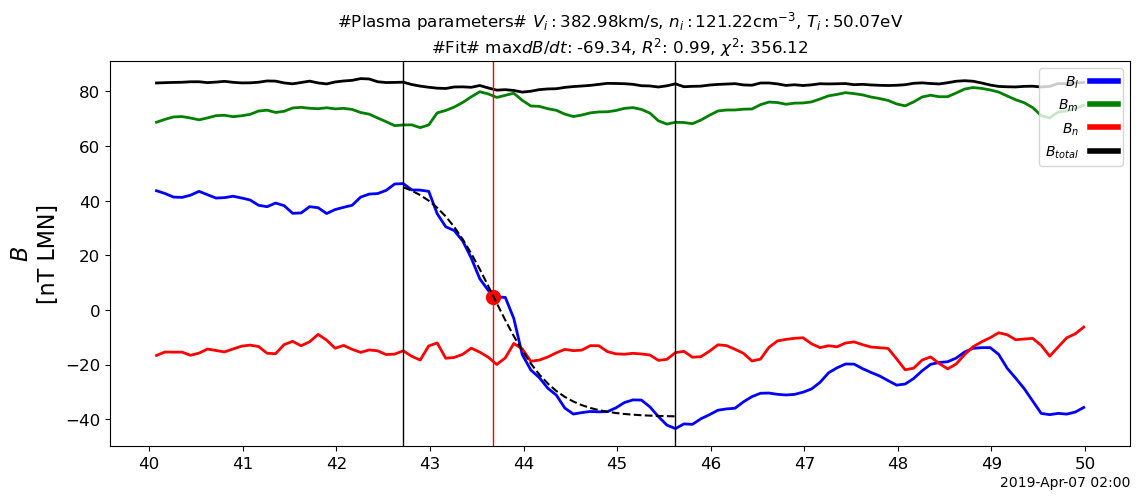 Plasma adiabatic evolution
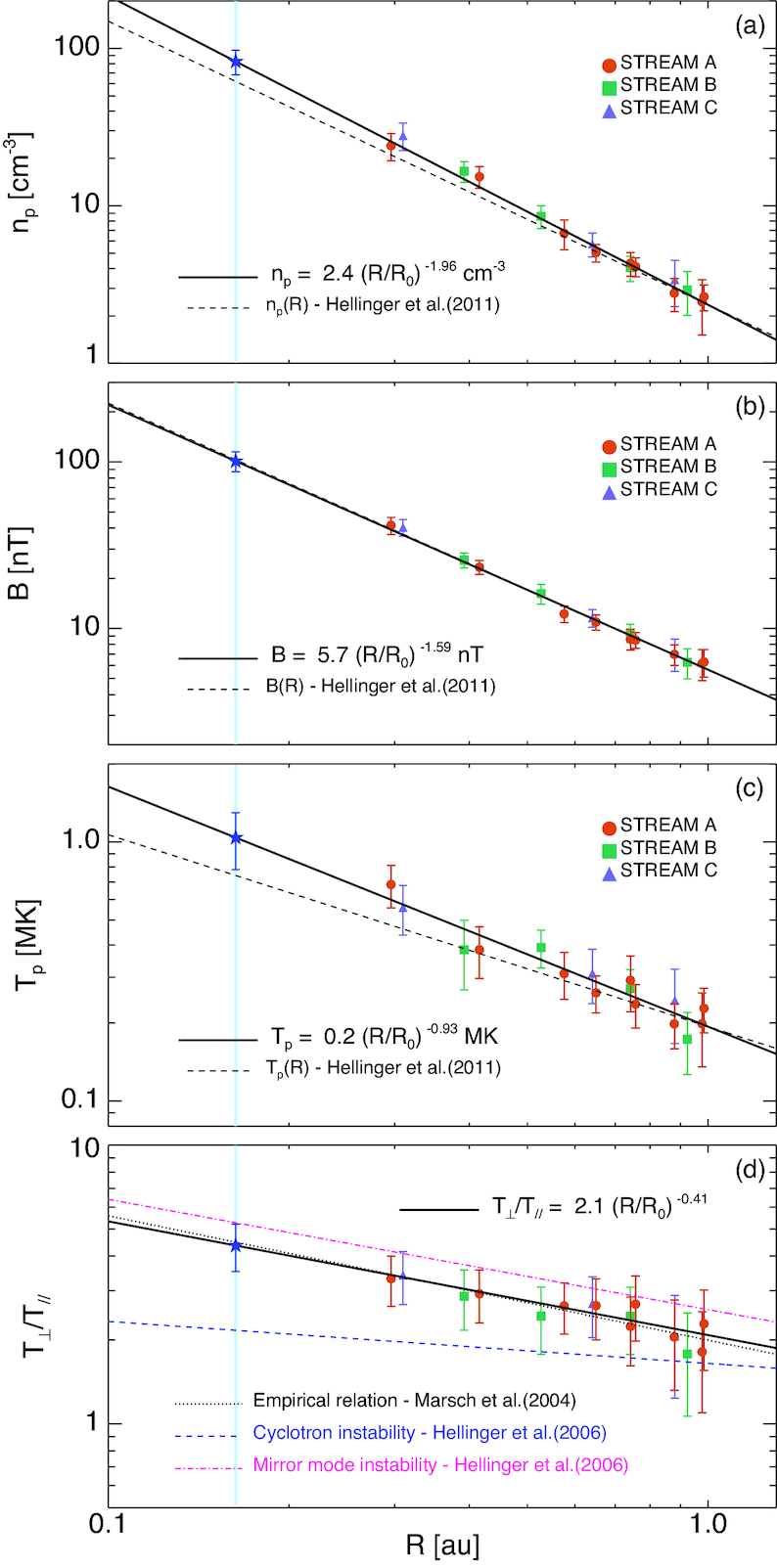 Comparison with discontinuities properties
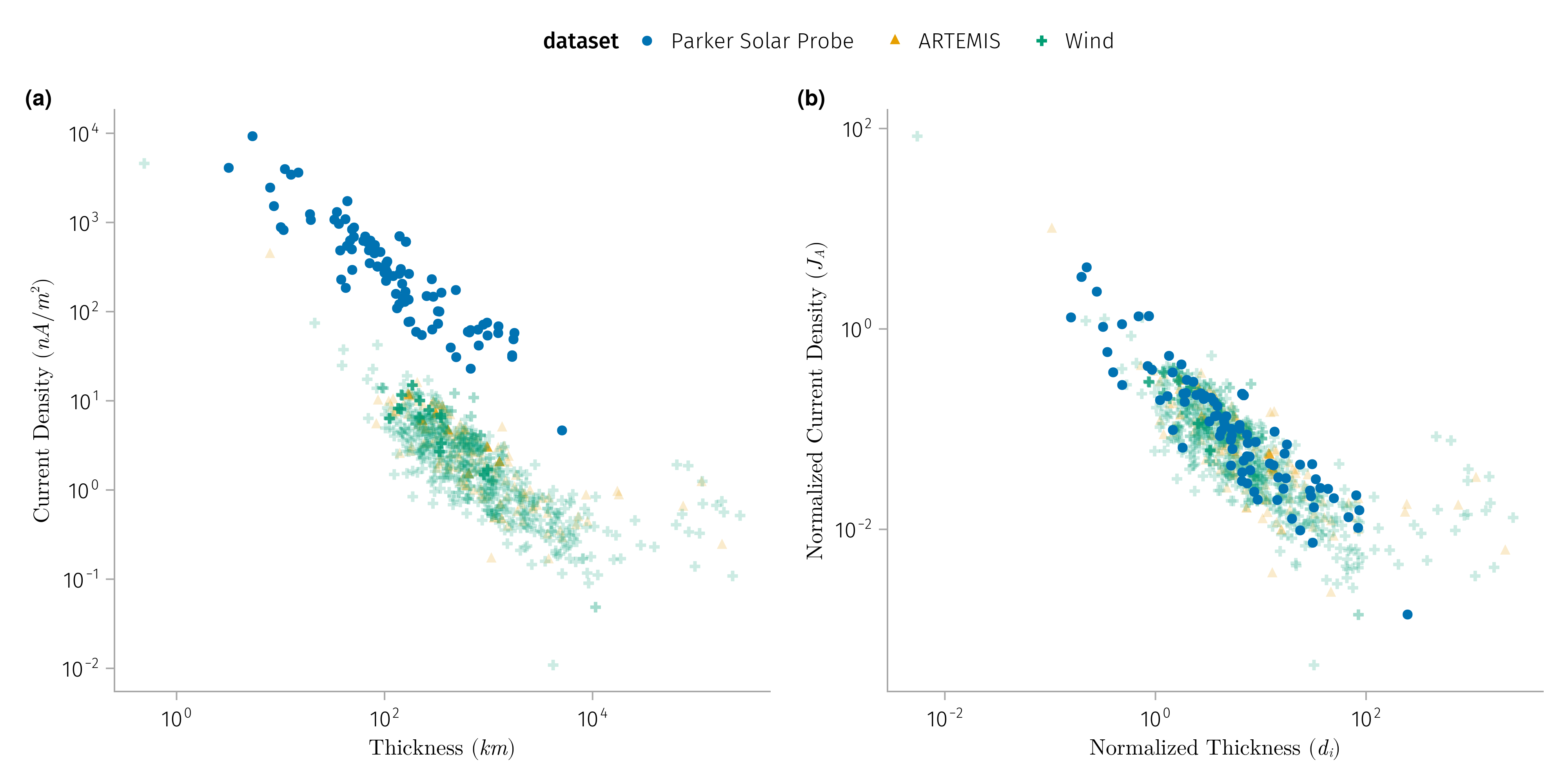 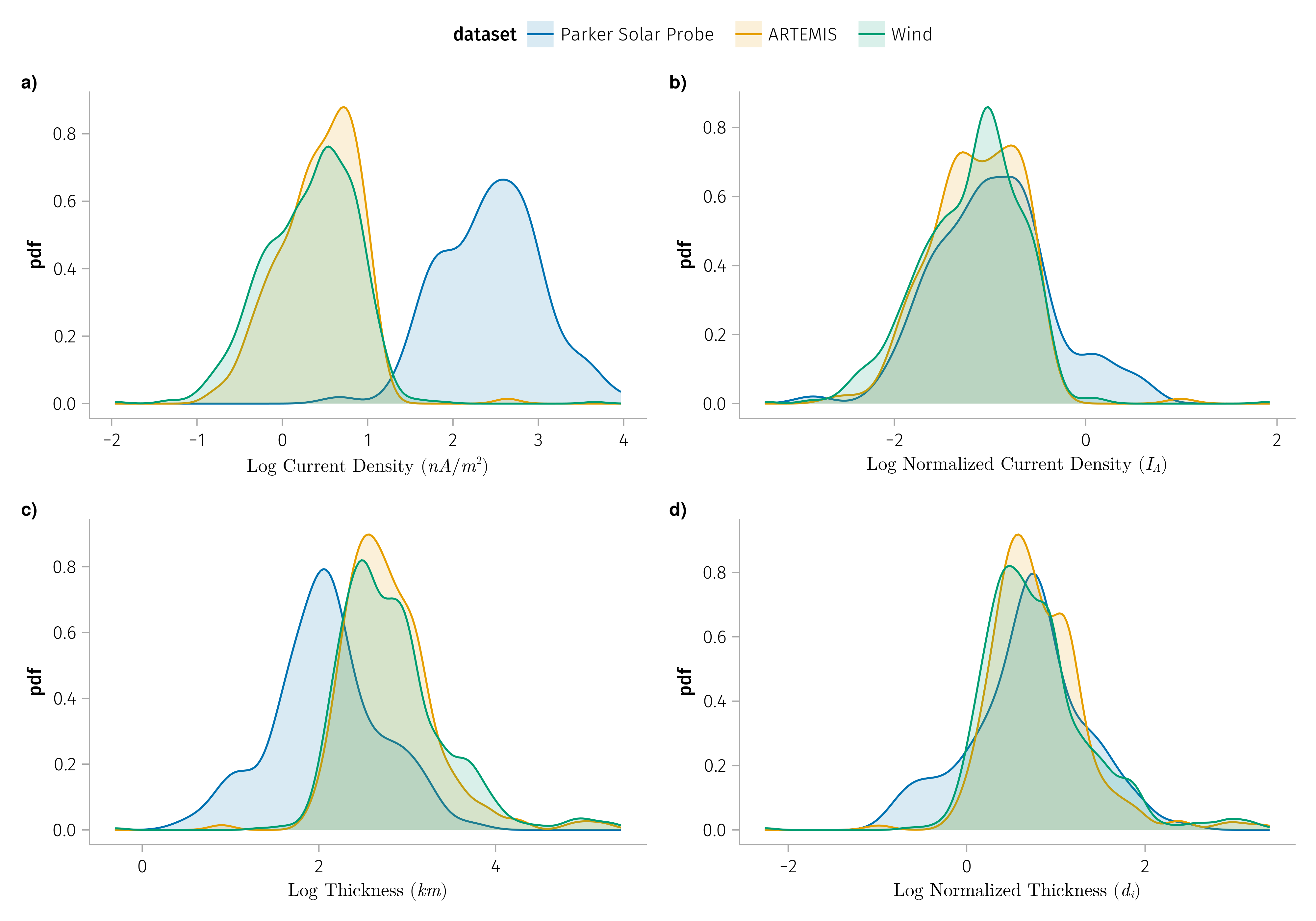 K1: Normalized discontinuities properties does not vary much with radial distance
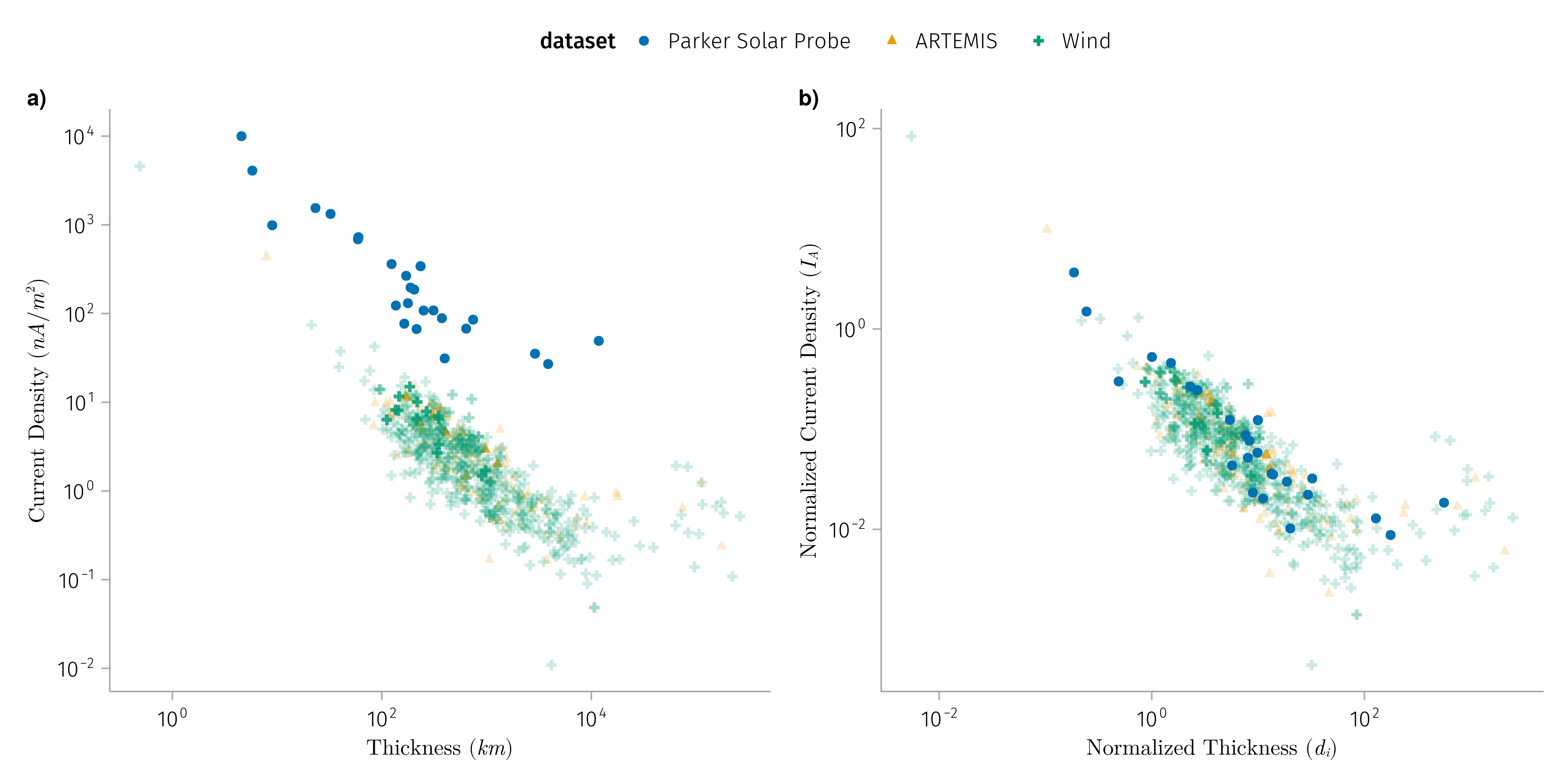 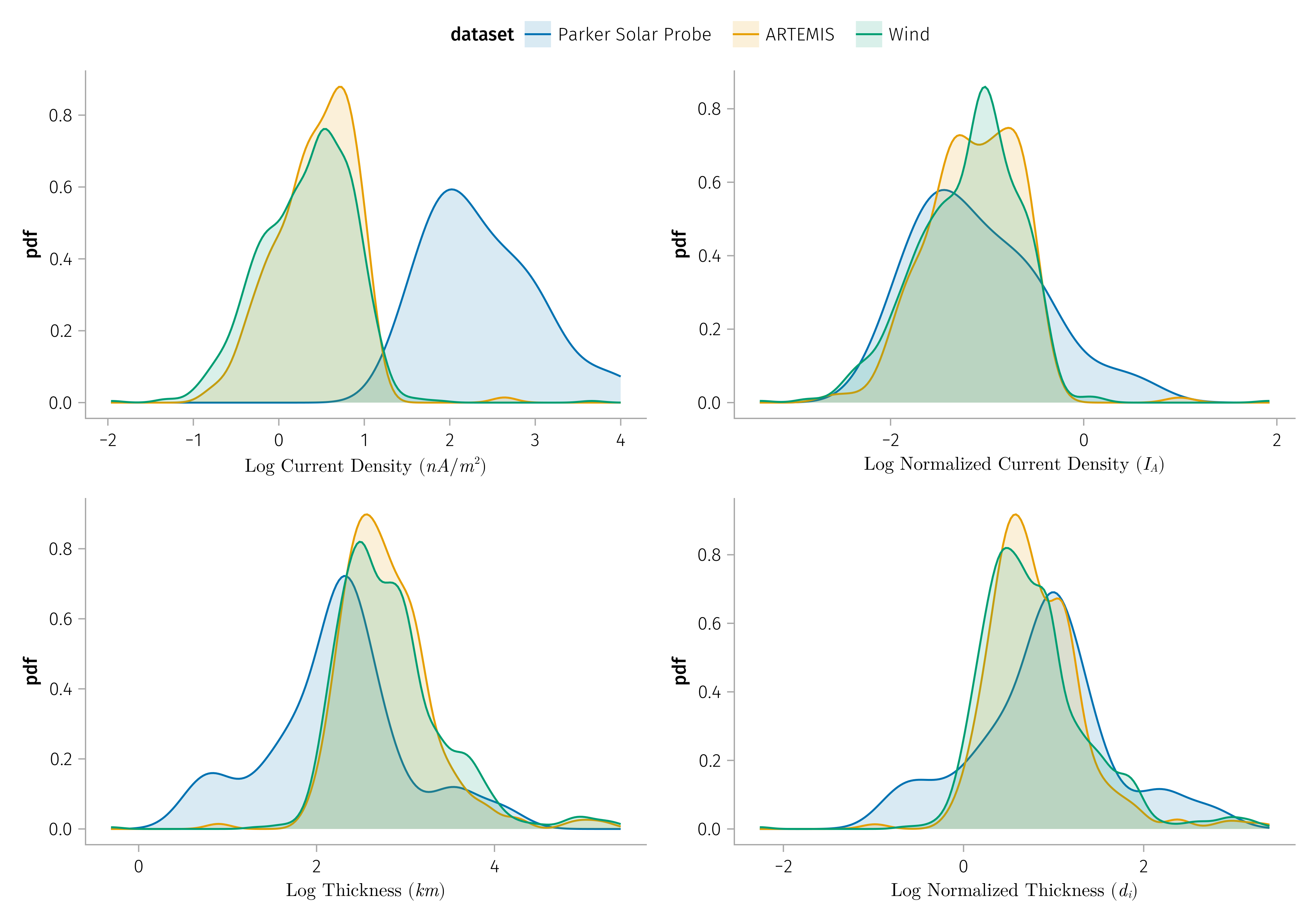 Comparison with Alfven speed and plasma speed change
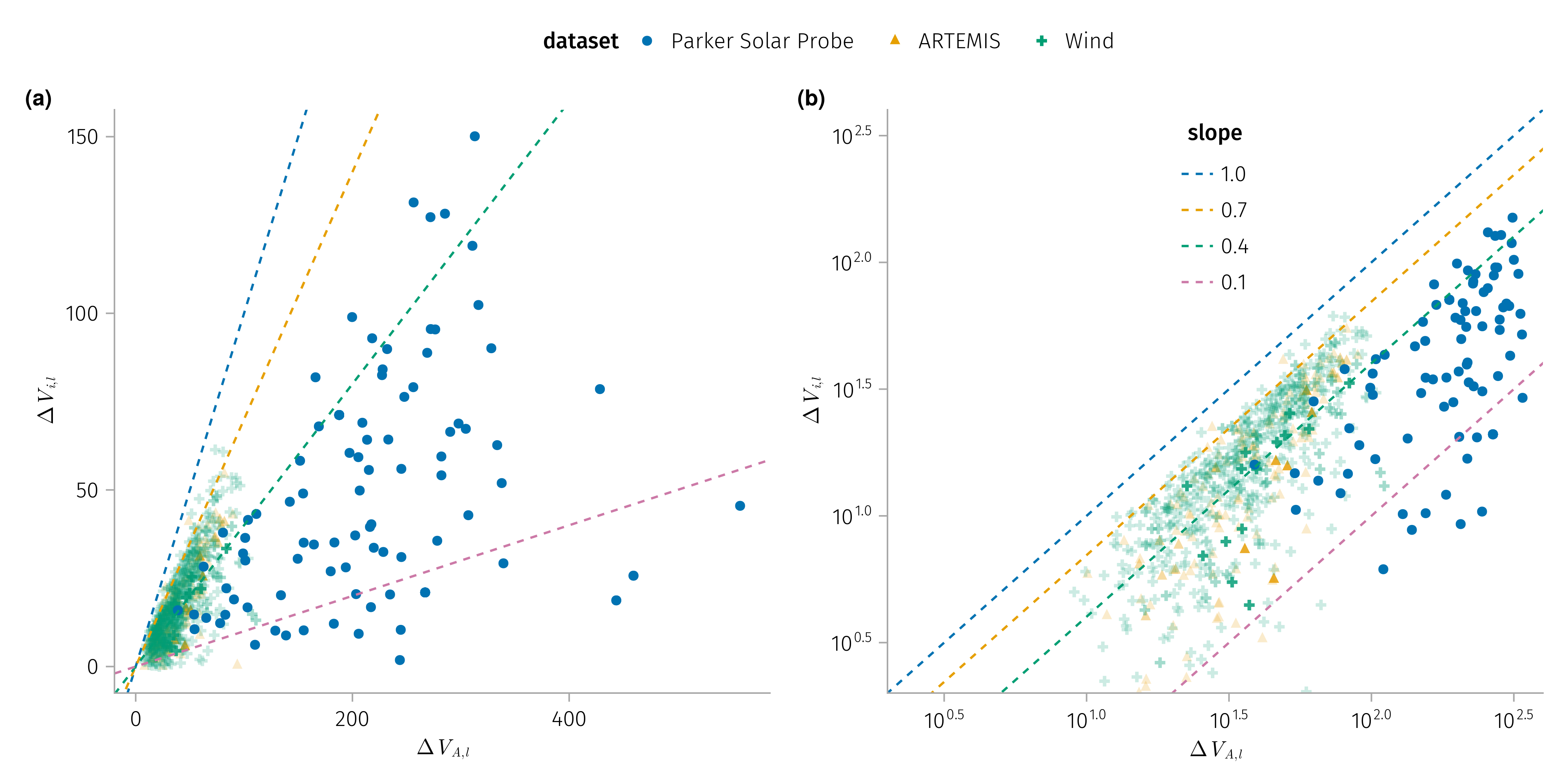 Comparison with anisotropy
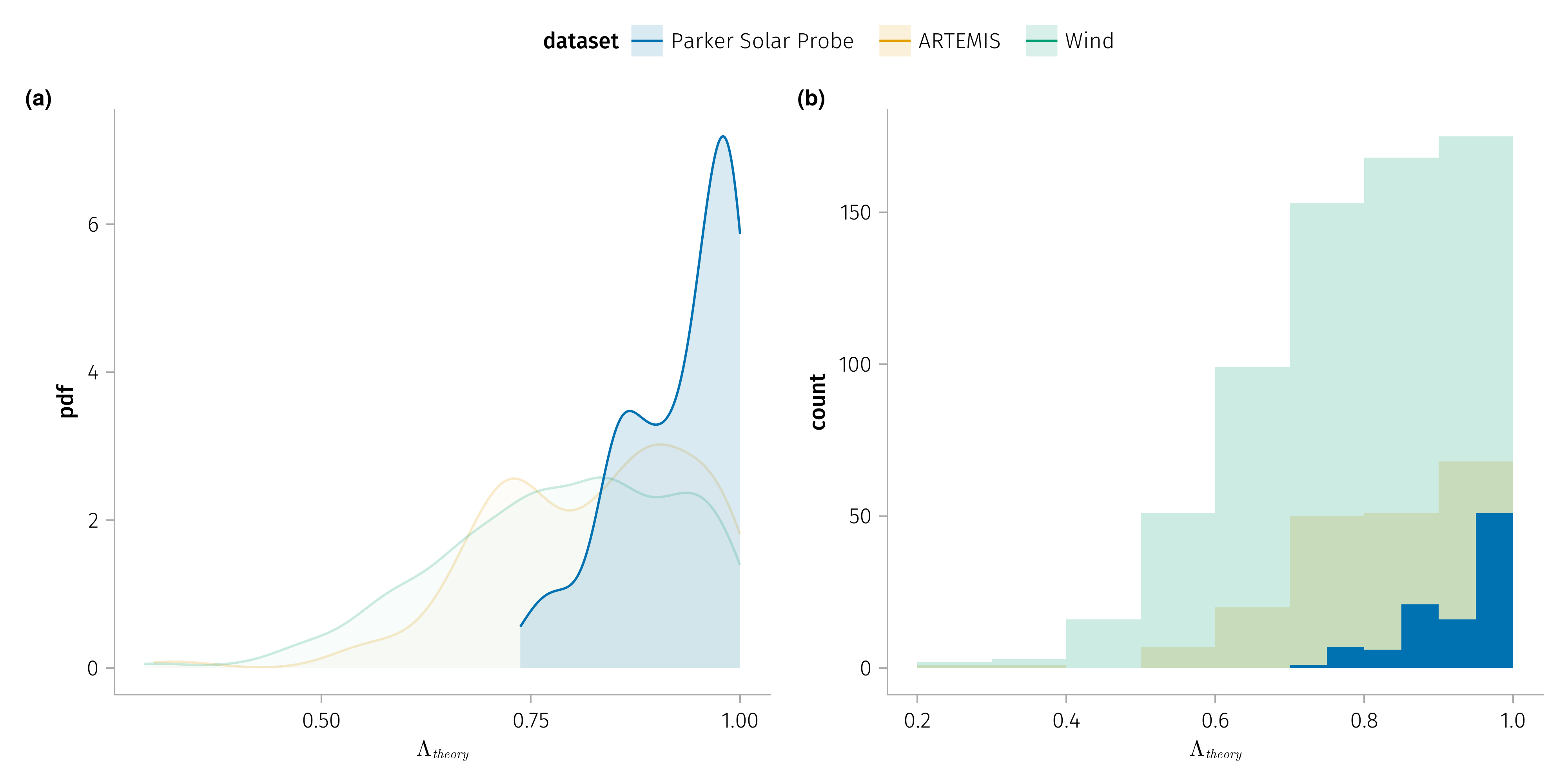 Conclusion
References
Hudson, P. D. 1970. “Discontinuities in an Anisotropic Plasma and Their Identification in the Solar Wind.” Planetary and Space Science 18 (11): 1611–22. https://doi.org/10.1016/0032-0633(70)90036-X.
Liu, Y. Y., H. S. Fu, J. B. Cao, Z. Wang, R. J. He, Z. Z. Guo, Y. Xu, and Y. Yu. 2022. “Magnetic Discontinuities in the Solar Wind and Magnetosheath: Magnetospheric Multiscale Mission (MMS) Observations.” Astrophysical Journal 930 (1): 63. https://doi.org/10.3847/1538-4357/ac62d2.
Perrone, Denise, D Stansby, T S Horbury, and L Matteini. 2019. “Radial Evolution of the Solar Wind in Pure High-Speed Streams: HELIOS Revised Observations.” Monthly Notices of the Royal Astronomical Society 483 (3): 3730–37. https://doi.org/10.1093/mnras/sty3348.